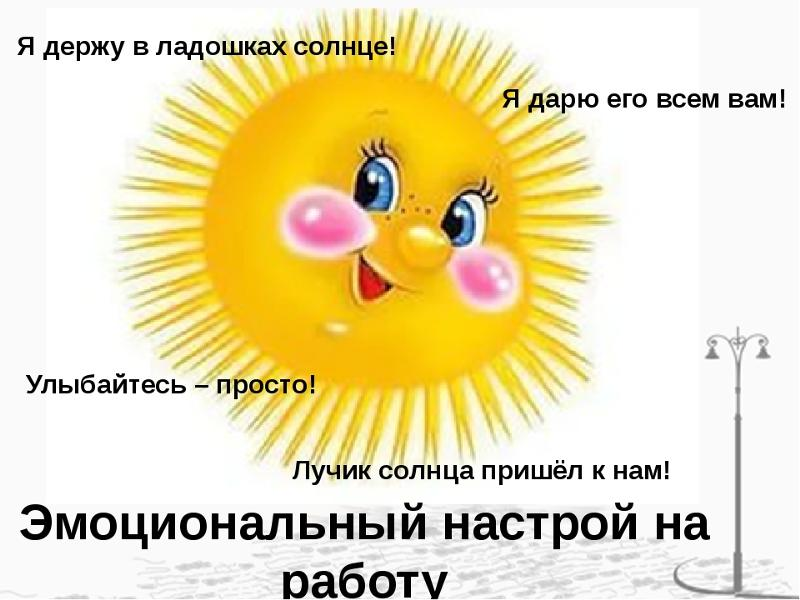 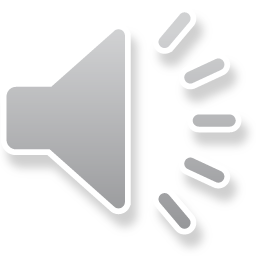 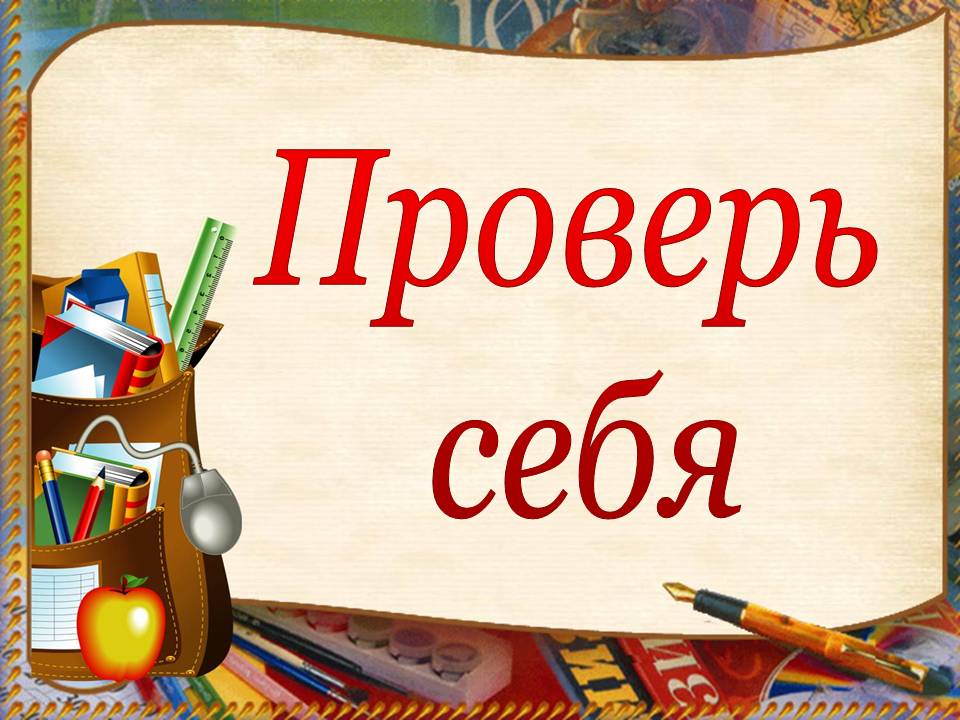 Ключ к тесту
1- в, 2-а,   3-а,   4-вгде,   5-б,   6-а,  7а.

Критерии оценивания:  «5»- 7 правильных ответов, «4»- 6 правильных ответов, «3»-5 правильных ответов», «2»- менее 5 ответов.
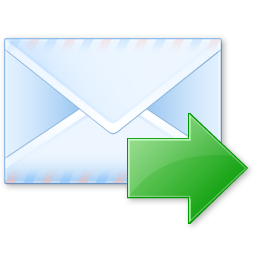 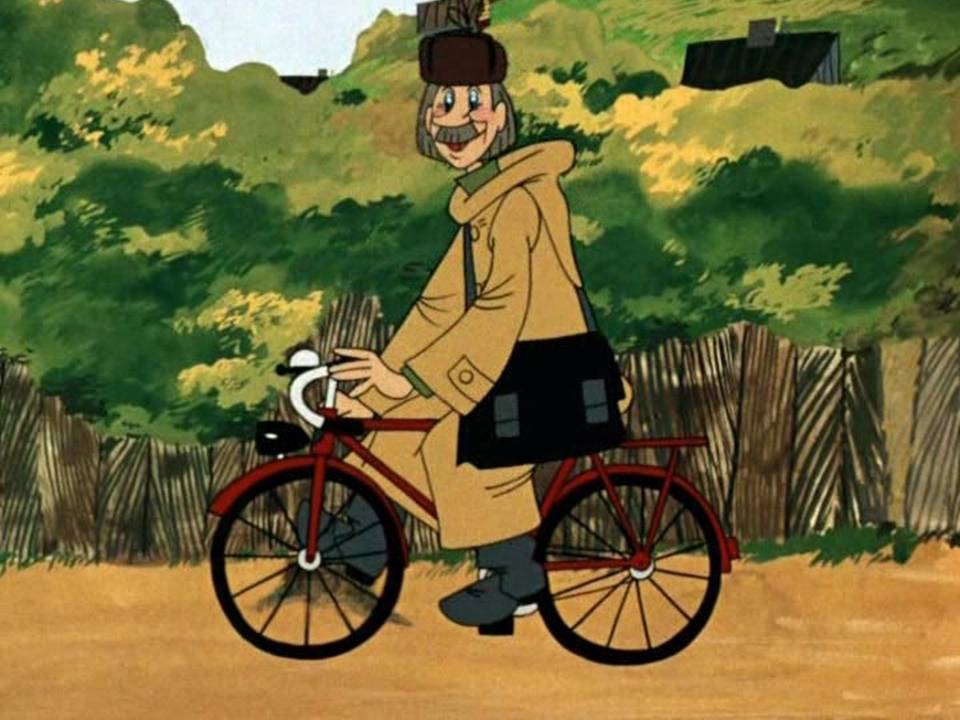 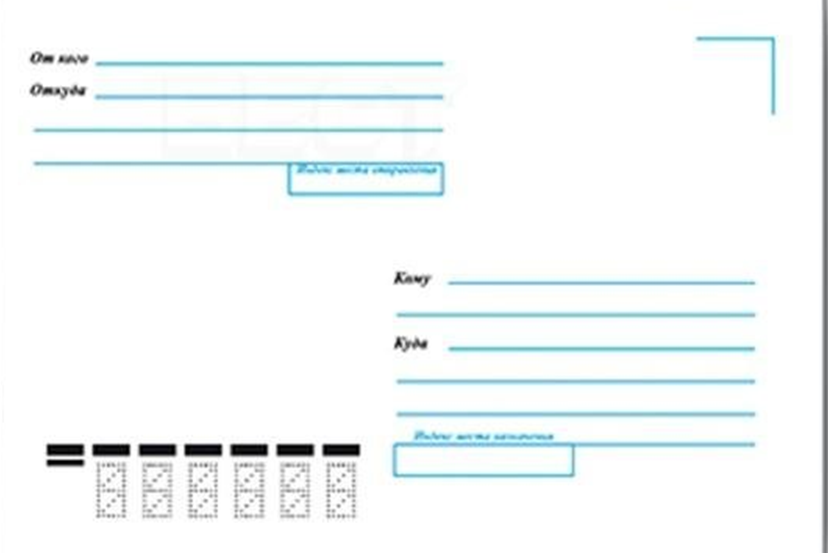 Почтальон
 Печкин
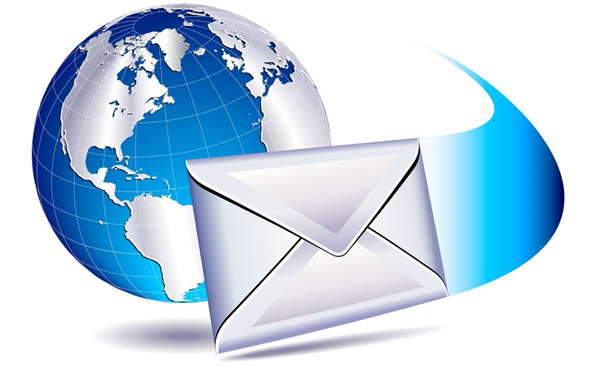 Учащимся 
5 класса
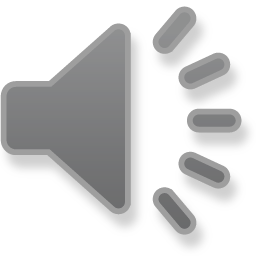 Здравствуйте, ребята. Я почтальон Печкин. Очень люблю природу.  Прошу вас оказать мне помощь в работе над проектом «Помоги   другу найти свой дом». Сам не успеваю, срочно улетаю в командировку. С уважением, Печкин.
Задание №2                «Отгадай маршрут»
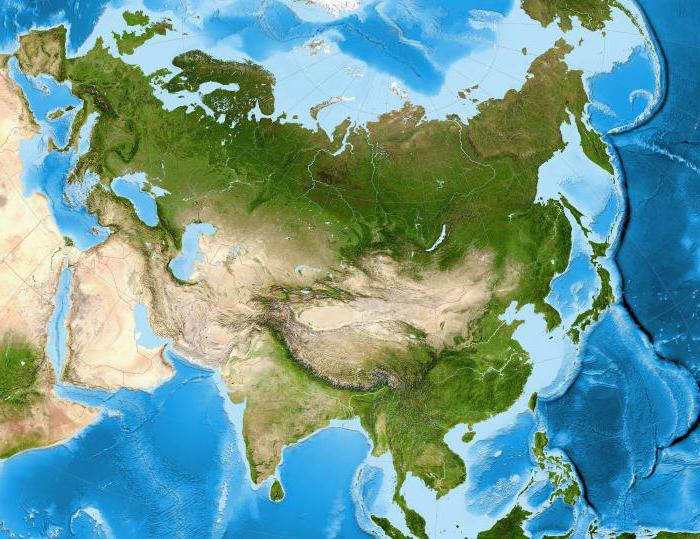 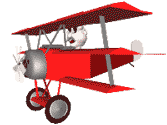 1
Москва
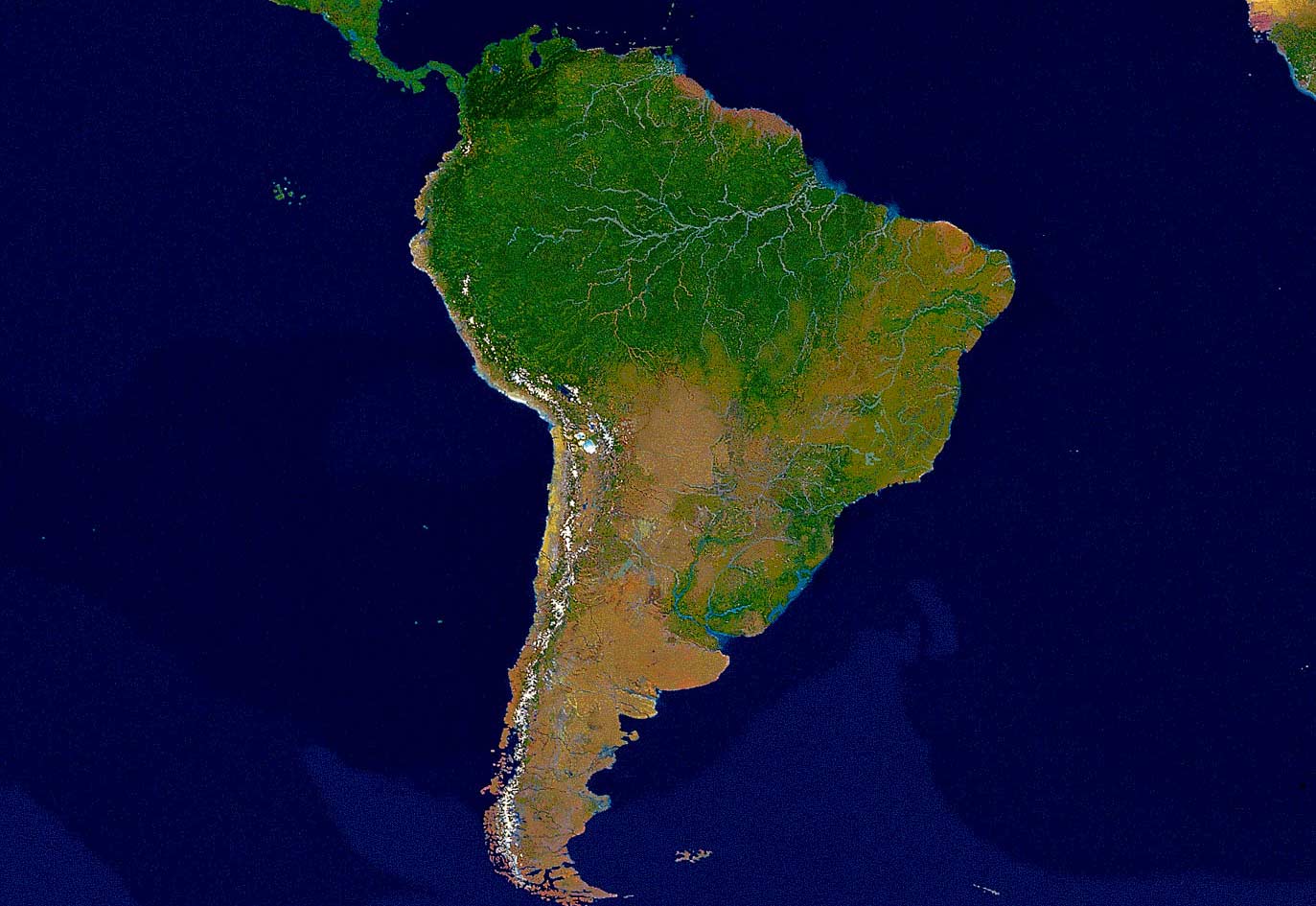 2
р. Амазонка
1 -  55°с. ш. 37°в. д
2 -  4° ю. ш. 73° з. д
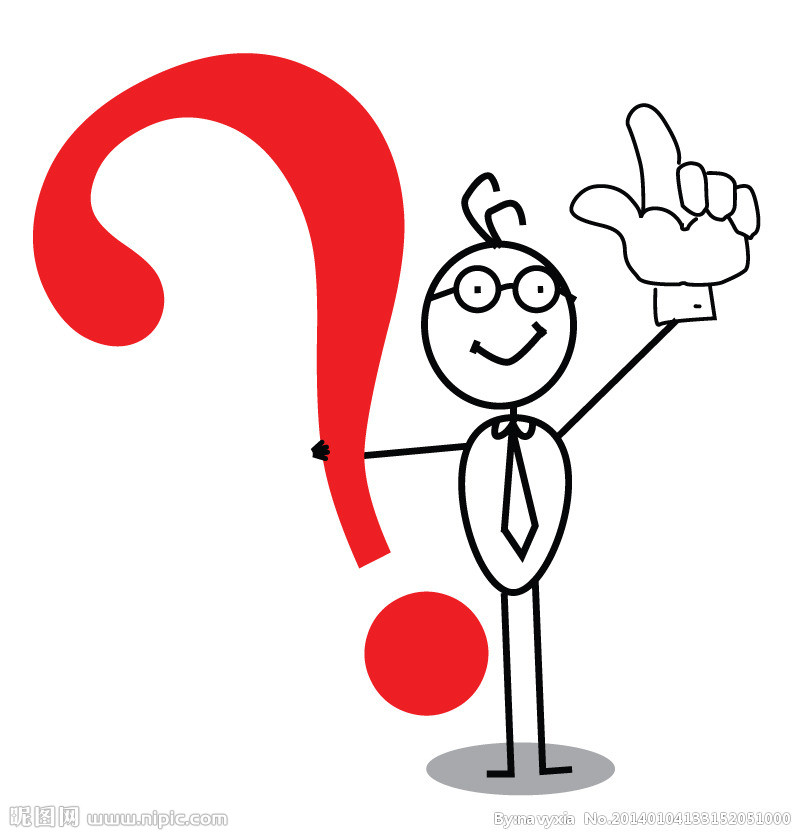 «Недостаточно знать, что одно существо живет в лесу, а другое- в степи, а третье- в море. Необходимо знать, как устроены эти лес, степь, море. Каждое отдельное животное характерно именно для своей родины. 
     Оно всегда приспособлено к климату, рельефу и зависящему от них растительному миру. Тем самым оно на себе несет печать своего Отечества, и лишь тогда, когда мы сопоставляем образ и условия обитания животного мы постигаем его жизнь». 
Альфред Брем
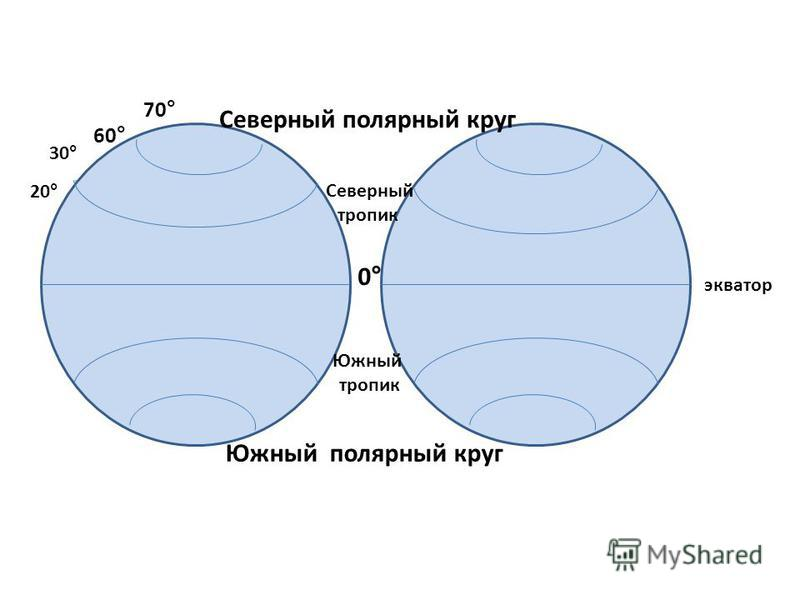 Сколько тепловых поясов выделяют на Земле?
?
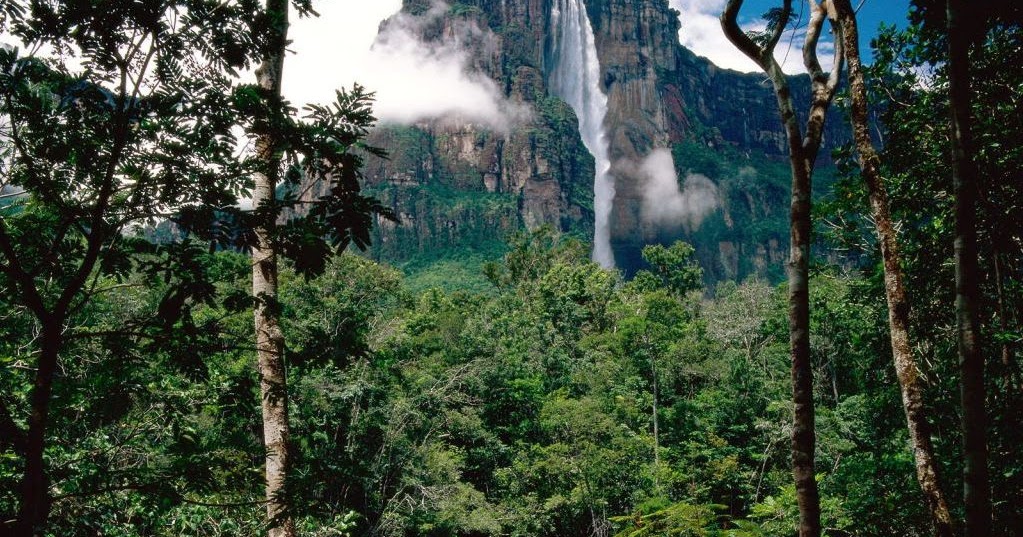 «тропическом, в, жизнь, поясе».
Жизнь в тропическом поясе
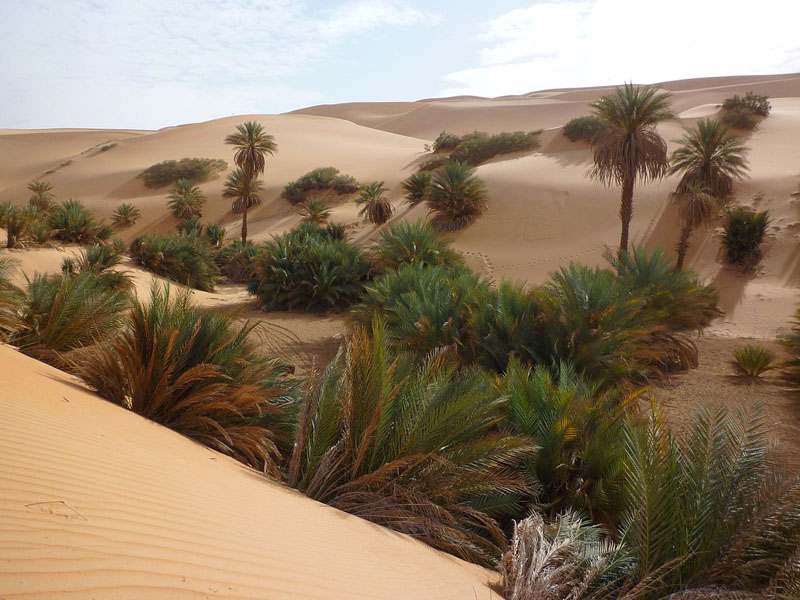 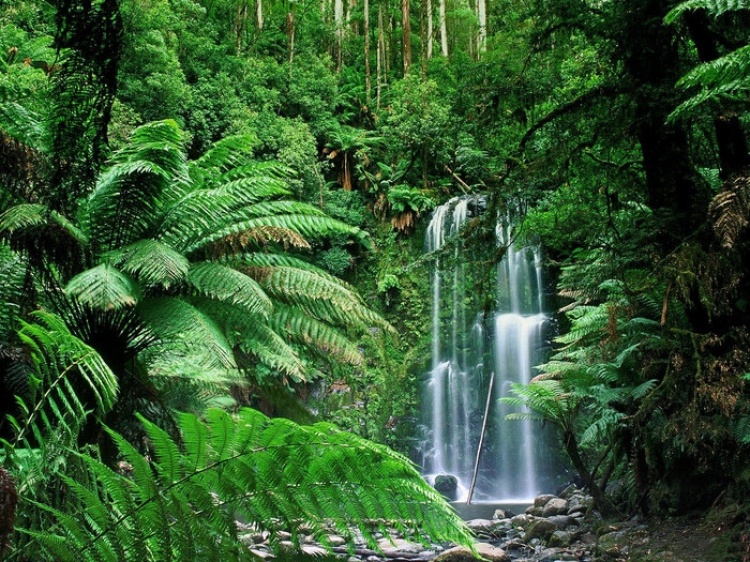 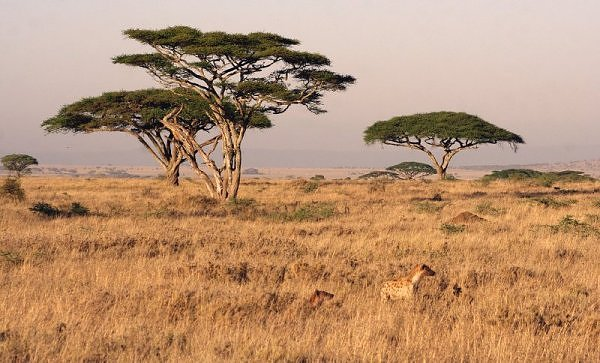 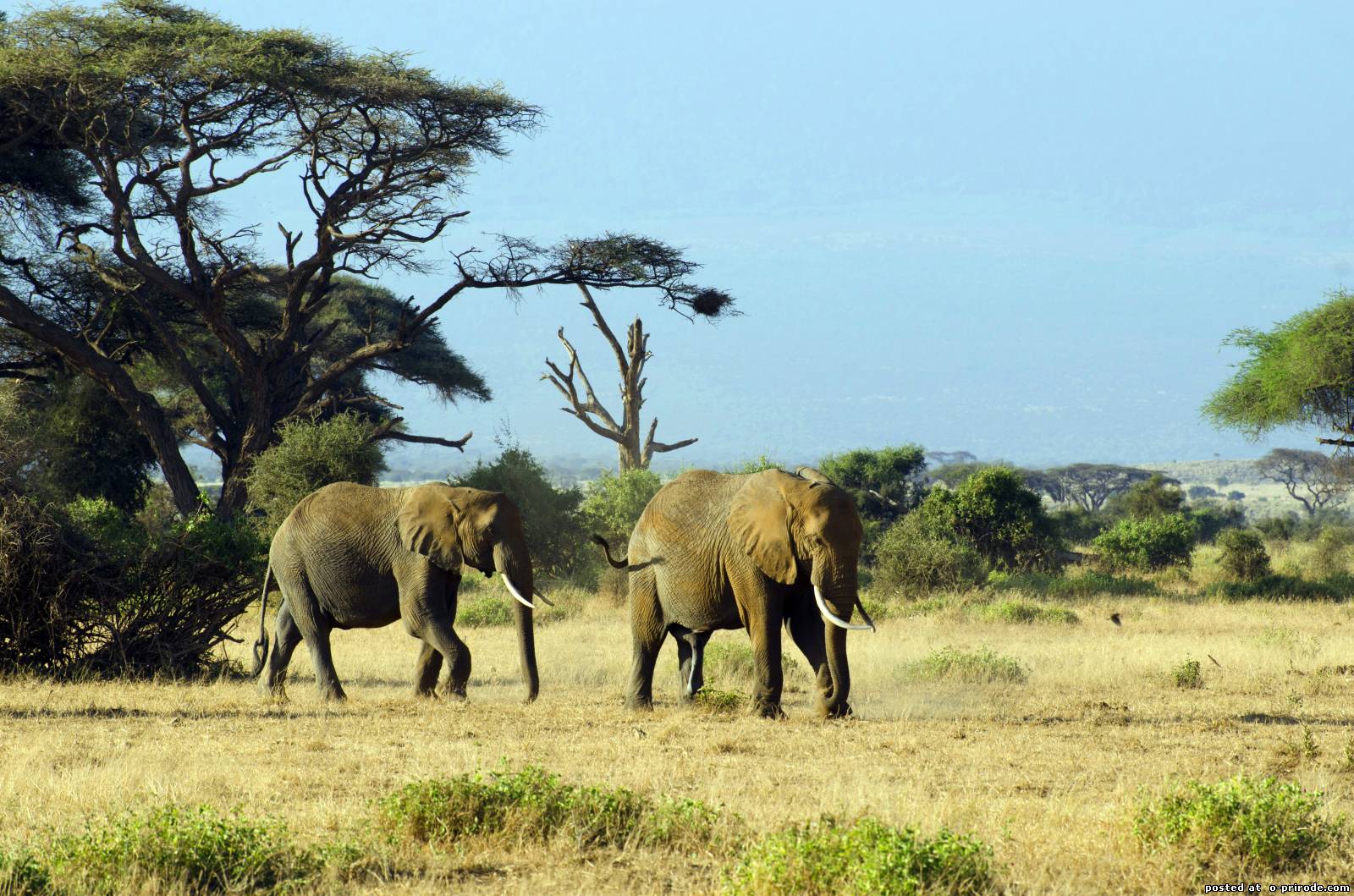 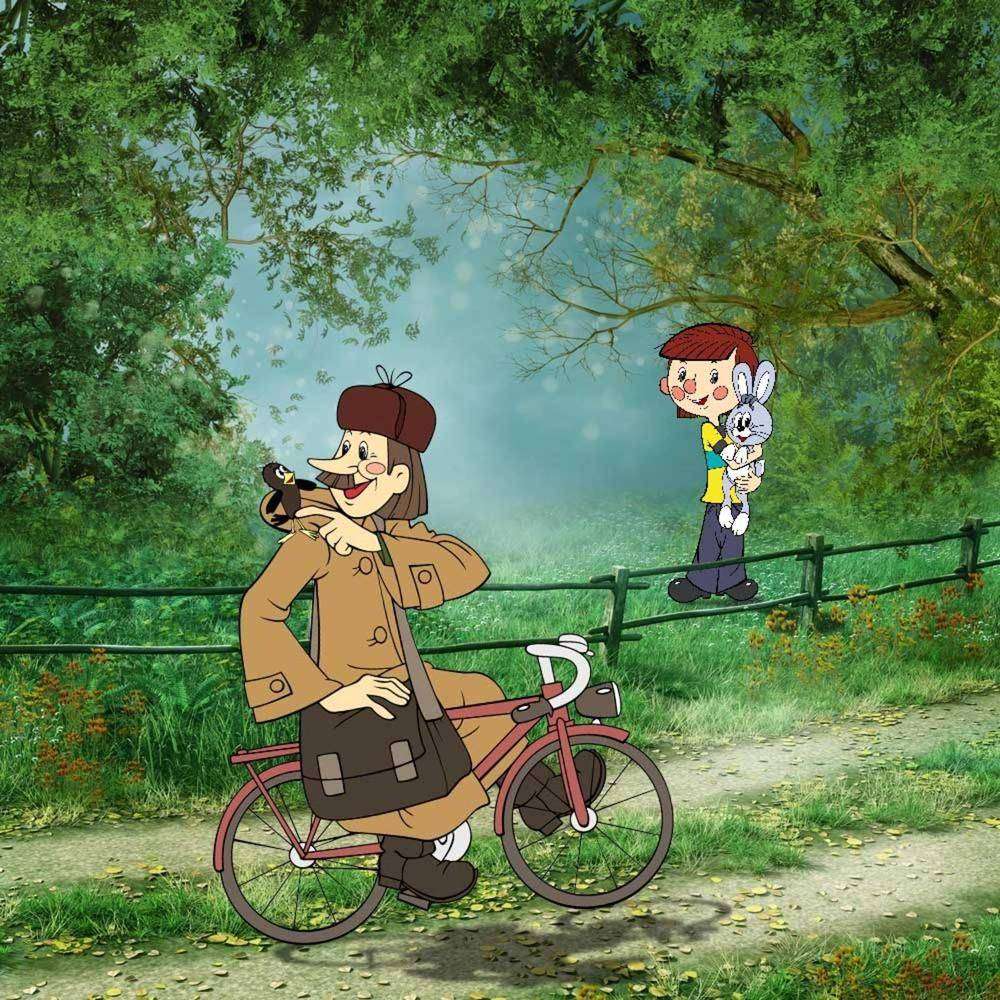 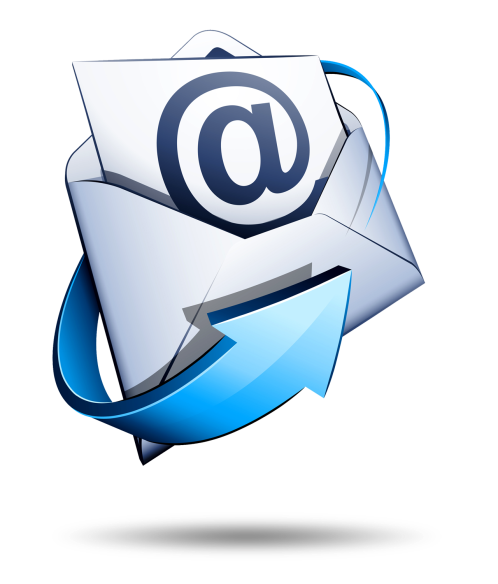 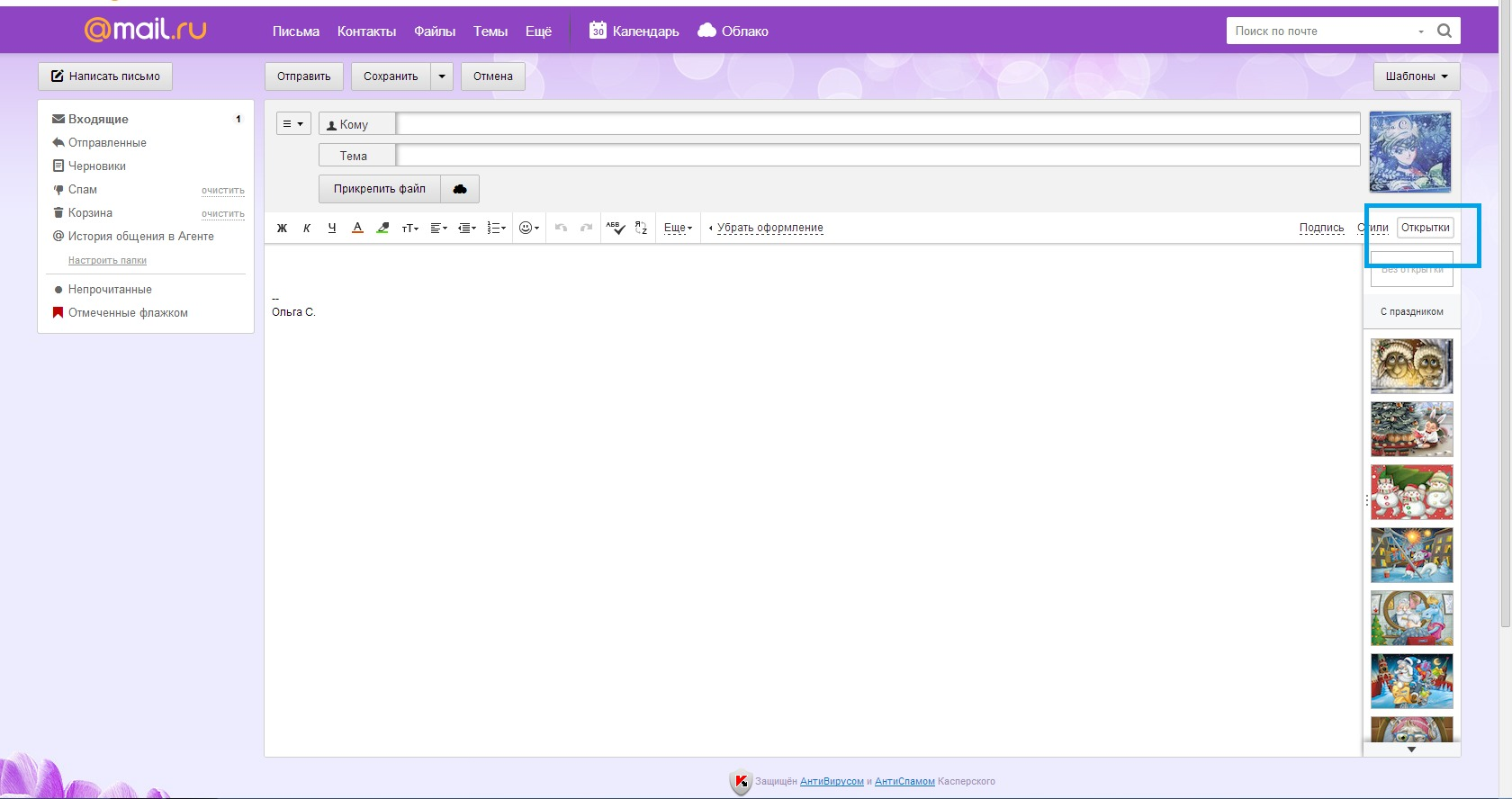 Ученикам 5 класса
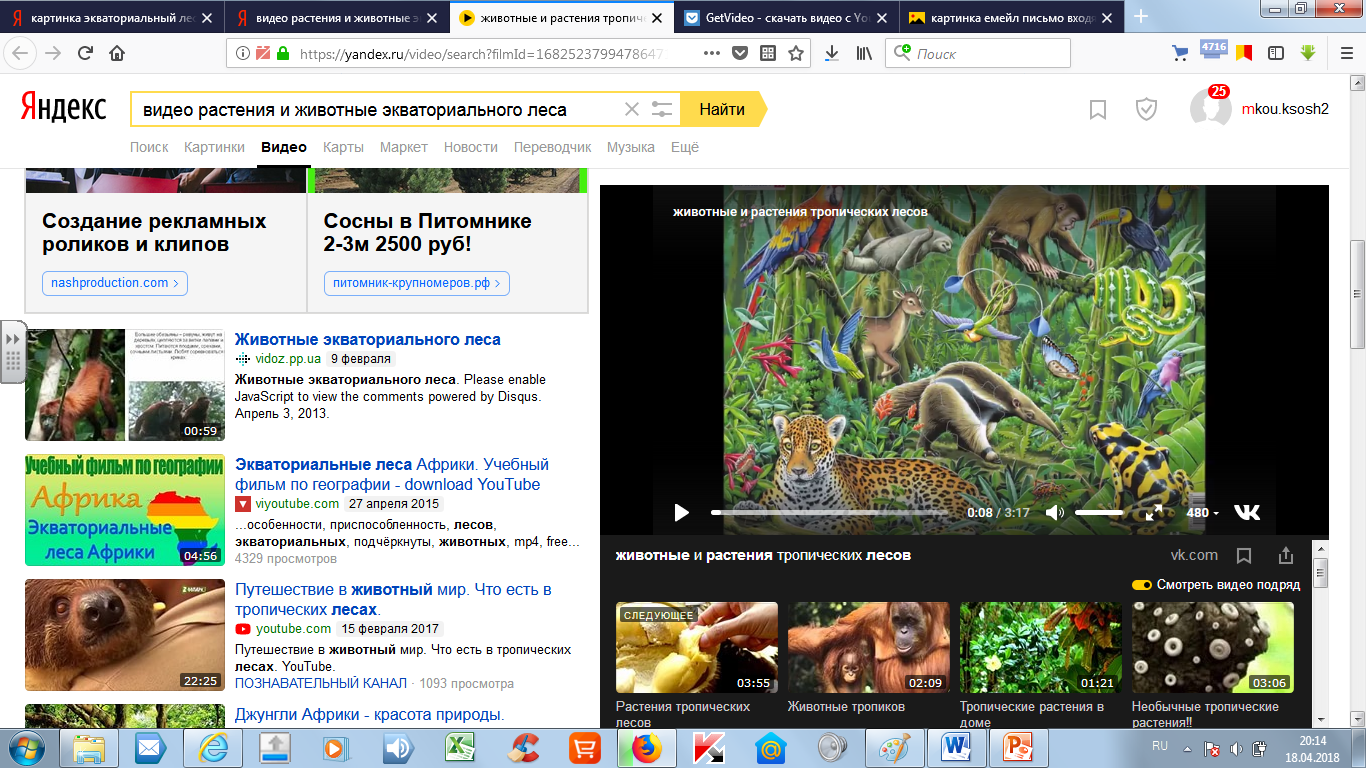 Станция « Тропический климат»
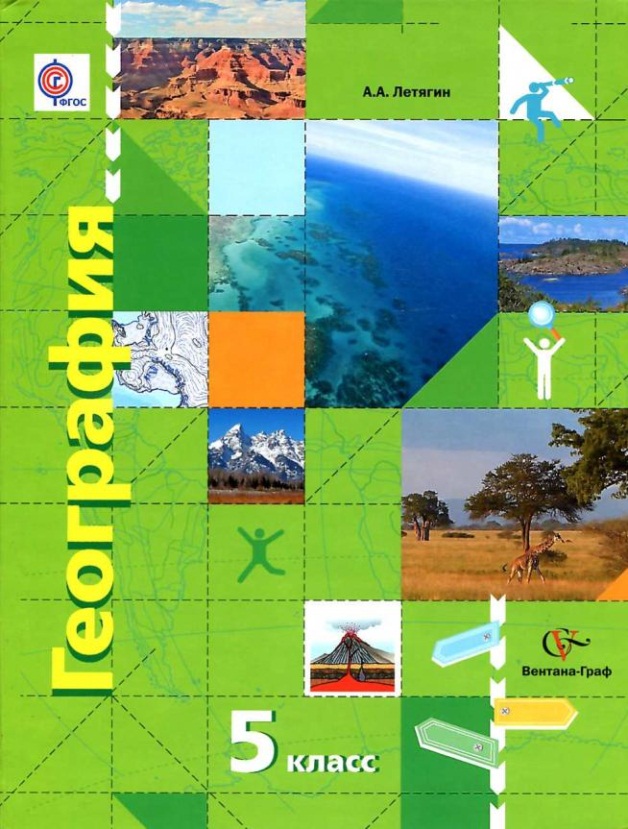 Задание: Заполните таблицу.
Ответ на данный вопрос мы найдем  с вами в тексте §21, стр.121-122
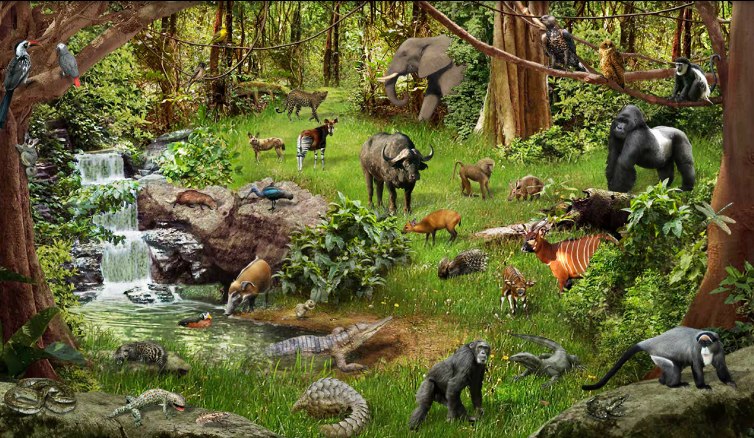 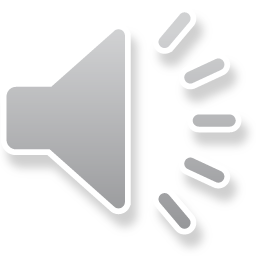 Станция « Кто в домике живет?»
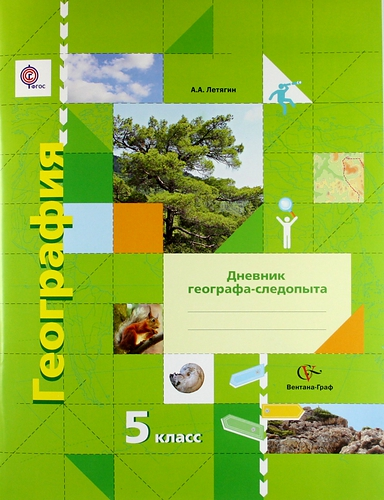 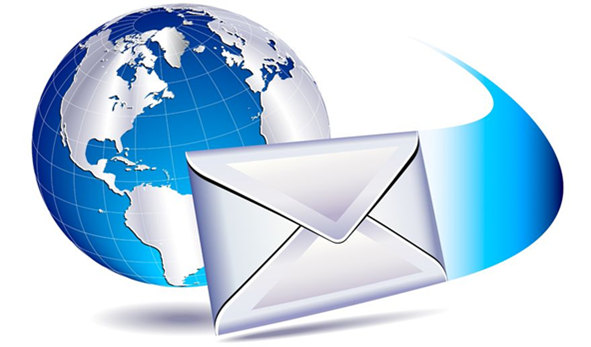 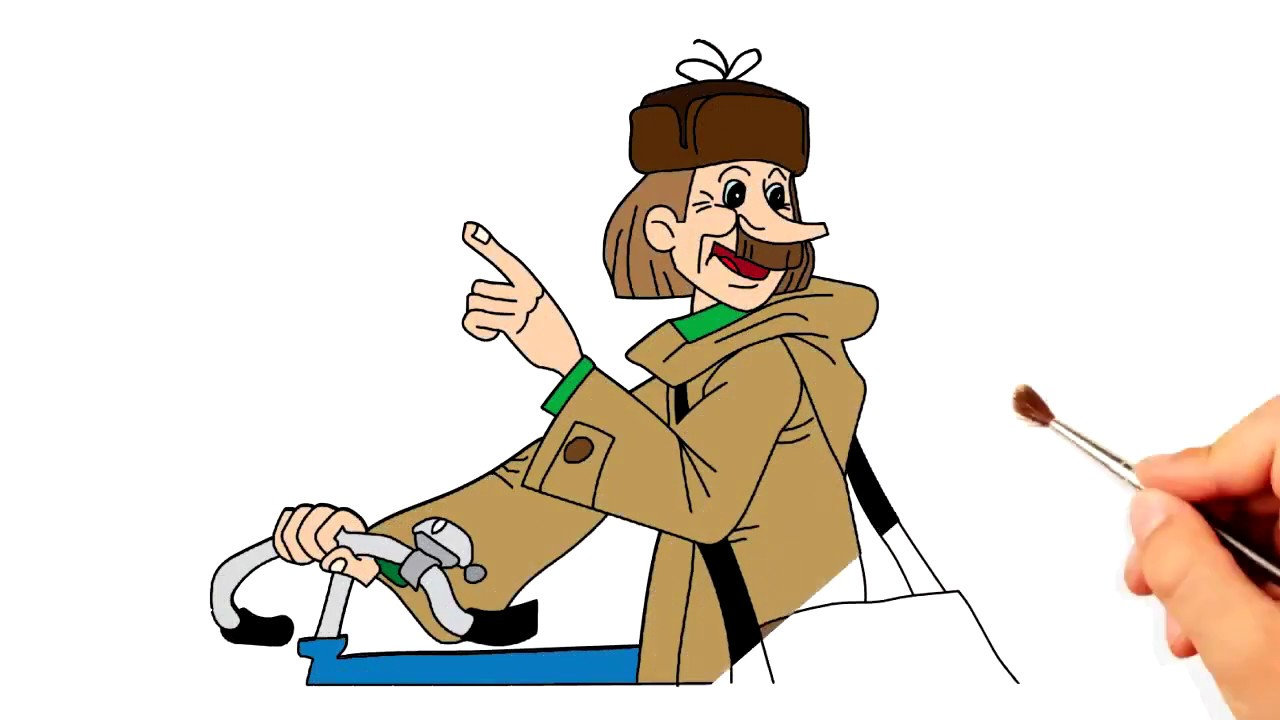 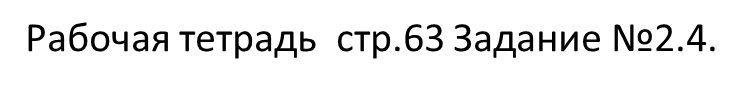 л
н
В
е
ц
е
и
а
д
п
р
л
е
о
б
м
б
а
у
к
ж
и
у
к
т
и
о
а
а
п
н
л
п
л
а
у
н
ы
о
е
е
н
л
х
а
м
Э
а
д
а
н
а
к
о
н
в
я
у
а
р
г
т
а
о
т
н
к
п
п
о
р
и
р
г
о
л
а
и
л
и
т
а
п
р
а
а
л
и
н
с
л
н
о
а
ь
п
л
м
а
о
р
а
н
т
а
н
ы
а
л
е
с
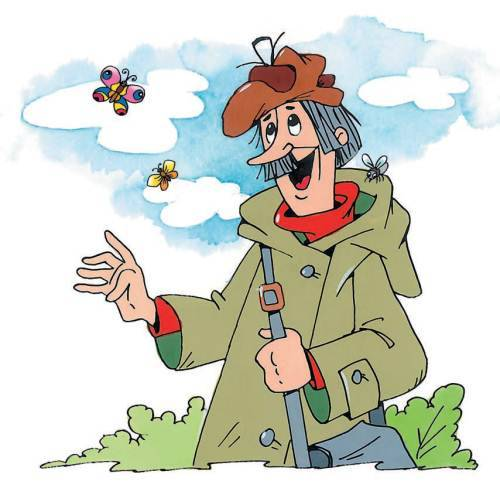 Домашнее задание
§21, термины;
 рабочая тетрадь 
стр.64 задание 2.3
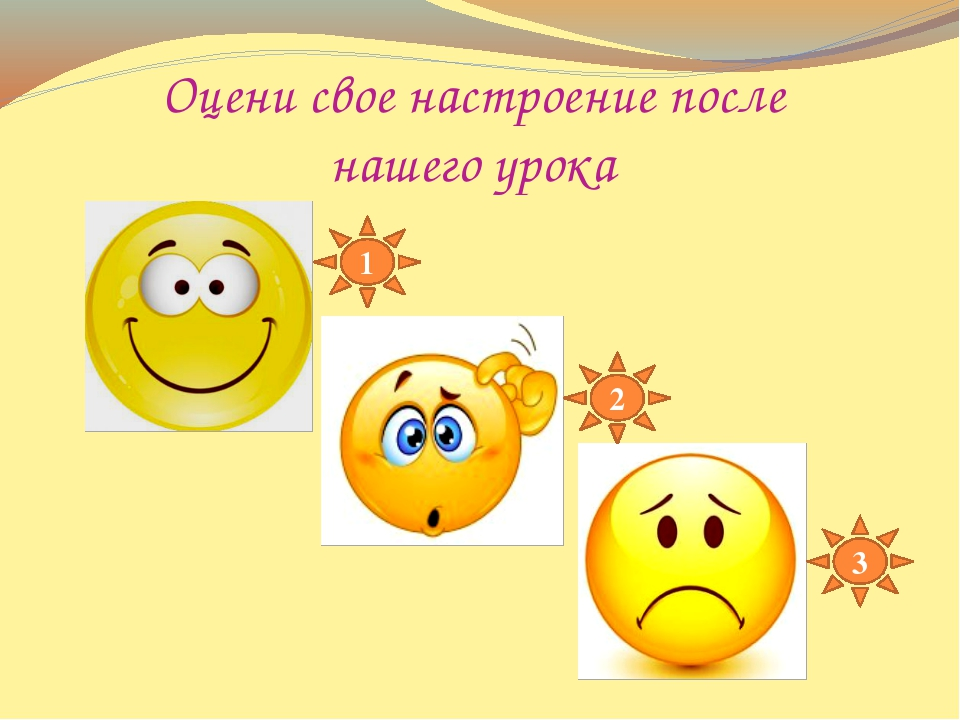 Поставь цифру 1,2,3...